Interactive
Bulletin Board
How to Use This Presentation
PowerPoint
Google Slides
Canva
Click on the "PowerPoint" button below this presentation preview. Start editing your presentation.

Alternative: From Canva template file, Click on the "Share" button on the top right corner in Canva and click on "More" at the bottom of the menu. Enter "PowerPoint" in the search bar and click on the PowerPoint icon to download.
Click on the "Google Slides" button below this presentation preview. Make sure to sign in to your Google account. Click on "Make a copy." Start editing your presentation.

Alternative: Click on the "Share" button on the top right corner in Canva and click on "More" at the bottom of the menu. Enter "Google Drive" in the search bar and click on the GDrive icon to add this design as a Google slide in your GDrive.
Click on the "Canva" button under this presentation preview. Start editing your presentation. You need to sign in to your Canva account.
Add an Agenda Page
Write an agenda here.
Write an agenda here.
Write an agenda here.
Write an agenda here.
Hello there!
I'm Rain, and I'll be sharing with you my beautiful ideas. Follow me at @reallygreatsite to learn more.
Write your topic or idea
Add a main point
Add a main point
Add a main point
Briefly elaborate on what you want to discuss.
Briefly elaborate on what you want to discuss.
Briefly elaborate on what you want to discuss.
Write Your
Topic or Idea
Elaborate on what you want to discuss.
Write a caption
for the photos.
Write a caption
for the photos.
Add a
Section Header
Add a Timeline Page
Add a main point
Add a main point
Briefly elaborate on what you want to discuss.
Briefly elaborate on what you want to discuss.
Add a main point
Briefly elaborate on what you want to discuss.
Write your topic or idea
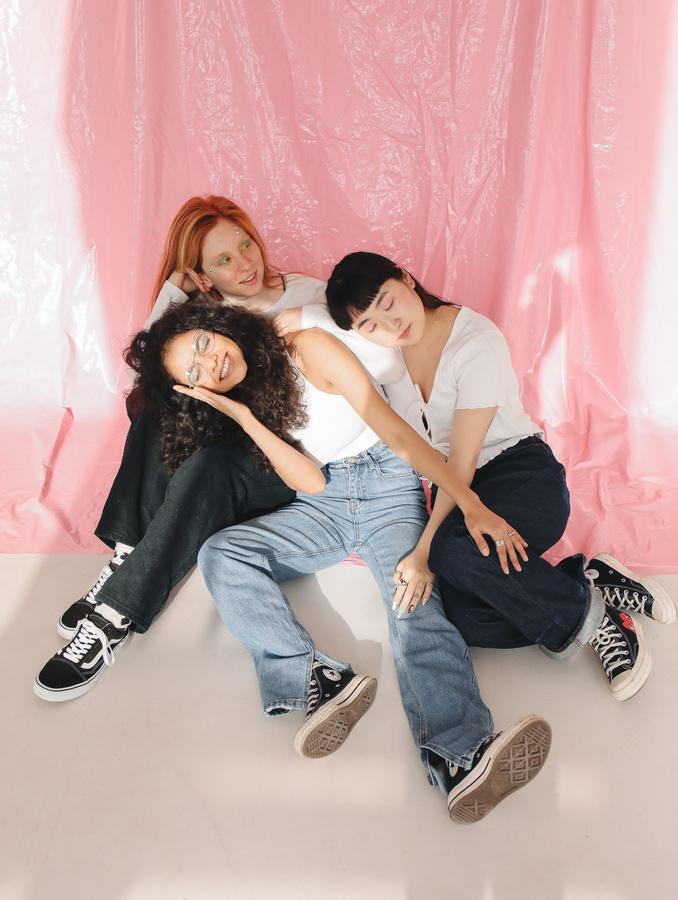 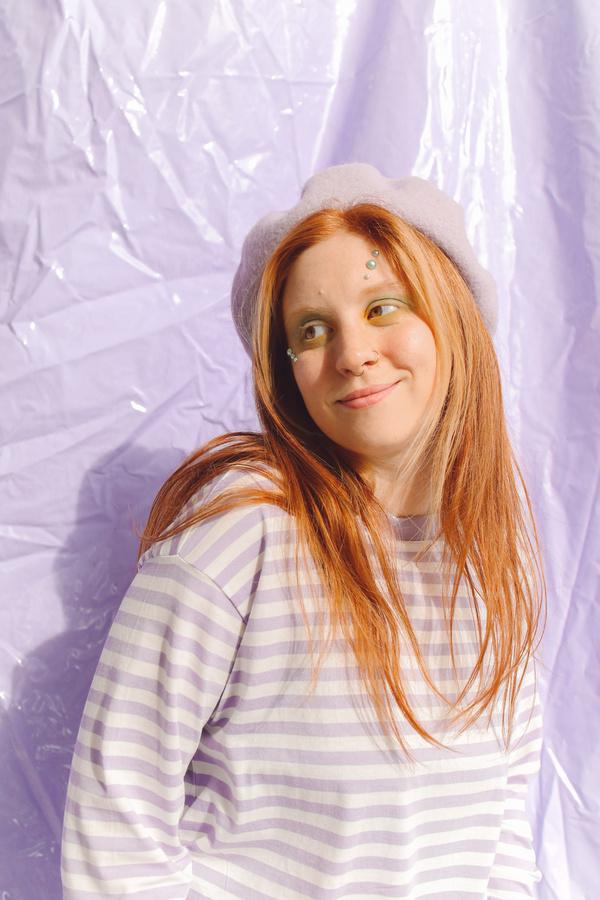 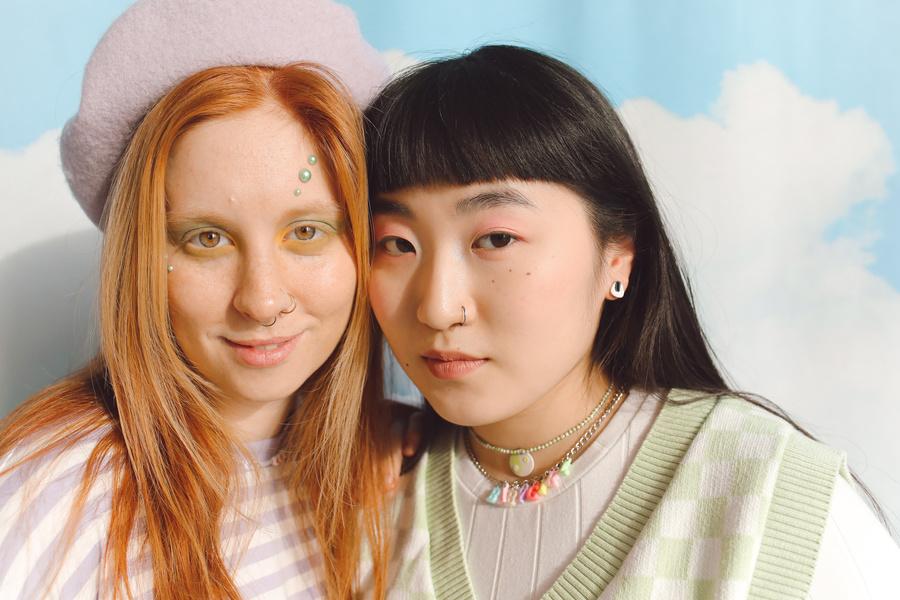 Add a main point
Add a main point
Add a main point
Elaborate on what
you want to discuss.
Elaborate on what
you want to discuss.
Elaborate on what
you want to discuss.
Write your topic or idea
Add a
main point
Add a
main point
Add a main point
Briefly elaborate on what you want to discuss.
Briefly elaborate on what you want to discuss.
Briefly elaborate on what you want to discuss.
Add a
main point
Add a main point
Add a main point
Briefly elaborate on what you want to discuss.
Briefly elaborate on what you want to discuss.
Briefly elaborate on what you want to discuss.
Name
Name
Name
Add a Student page
Name
Our Teacher
Name Surname
Presentations are communication tools that can be used as demonstrations, lectures, speeches, reports, and more. It is mostly presented before an audience.
Thank you!
Write a closing statement
or call-to-action here.
Resource  Page
Use these design resources in your Canva Presentation.
This presentation template uses the following free fonts:
Titles: Sigmar One
Headers: Manslava
Body Copy: Nunito Semi Bold
You can find these fonts online too. Happy designing!
Don't forget to delete this page
before presenting.
This presentation template is free for everyone to use thanks to the following:
SlidesCarnival for the presentation template
Pexels for the photos
Happy designing!